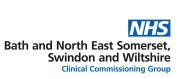 Our Health Our Future Panel
Survey 7 results – A survey on shaping a healthier future for the BSW region

Survey conducted 4th November to 3rd January 2022
Report structure
1. Introduction									Page 2
2. Overview summary								Page 6
3a. Survey 7 results – Keeping well 							Page 10
3b. Survey 7 results – Health and care model					Page 13
4. Appendices – Panel profile							Page 33
1
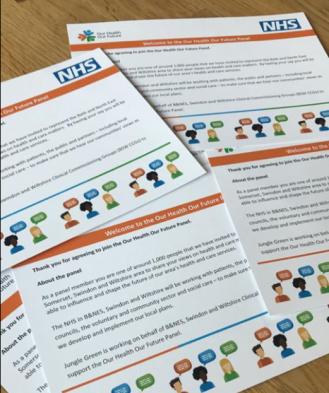 Section 1
Introduction
2
Section 1 - Introduction
Vision and mission of the Our Health Our Future Panel
‘’
The Our Health, Our Future (OHOF) Panel is a way for us to engage with those living in Bath and North East Somerset, Swindon and Wiltshire (BSW) to get their views on health and care issues. 

In line with our value of "inclusive", the online panel is made up of a representative sample of the population from across our region. Panel members will take part in regular surveys throughout the year.

Panel surveys will inform both strategic direction and day-to-day service delivery, particularly around proposed service change or development of new services. Anonymised feedback will be shared with project managers and senior leaders to help shape and influence partnership initiatives and programmes of work. Anonymised feedback will also be made publicly available so panel members and the wider public will have the opportunity to review the results
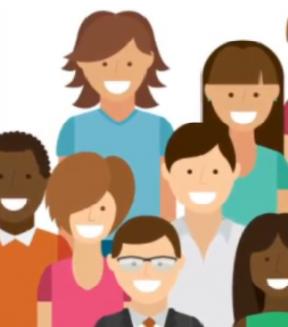 ‘’
3
Section 1 - Introduction
Response rates remain strong
A 44% response rate is considerably higher than the average response rate for similar panels. Approximately 40% remains the target response rate for OHOF
4
Section 1 – Introduction
We have a robust and representative panel
% of BSW entire population/survey 7 participant rim weighted profile (521)    % of our actual panellist profile as at Dec 2021 (1,187)
NB:
Survey 7 participants’ responses have been rim weighted to reflect the exact profile of the BSW population.

The sample profile relating to the findings in section 3 of this report is, therefore, exactly the same as the grey bars in this chart.
5
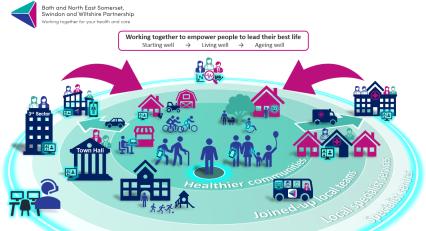 Section 2
Overview summary
6
Section 2 – Overview summary
The five model themes – overall order of importance to participants
All 5 overarching themes are considered to be of significant importance to participants

Personalised care and joined up local teams are the two most important themes. However, the other three overarching themes follow very closely behind
Joined up local teams

91%
(inc 53% very important)
Personalised care

91%
(including 57% very important)
Local specialist services

86%
(inc 42% very important)
Healthier communities

88%
(inc 49% very important)
NB. Approximately four fifths of panellists feel that they have a reasonable understanding of the model, based on the information given in this survey and links provided (clicked on only by some panellists).
Approximately the same proportion, four fifths, give the model a positive rating
Specialist centres

88%
(inc 42% very important)
7
Section 2 – Overview summary
Just under one half of panellists feel that there is nothing missing from the model that is important to them
One third are unsure if there is anything important missing from the model. They mention..
	1) insufficient detail to form a developed opinion
	2) a lack of understanding on where the finances for this would come from
3) a worry about over reliance on digital provision of services
One fifth feel something important is missing from the model. Comments here centre on the lack of specific detail for certain groups of people and certain health services/ inequalities..
Those not comfortable with/ unable to afford/ access digital appointments
The elderly
The deaf
The working population
Children and young people
Rural communities
Mental health services
LGBTQ community
Maternity services
Approximately two thirds of panellists say they would be willing to change the way they access services in response to the new model
Those aged 75 and over were less willing to change, largely due to a stated preference for face to face appointments
Overall, however, 80% of participants state that they would be very or quite comfortable using technology to help them manage their health and social care
Face to face appointments at community locations are very popular among panellists (81%). Phone calls, video appointments and APPs also have reasonable levels of support (from just under one half for phone calls, down to one third for APPs)
Mental health services, exercise advice and help with managing long term conditions were the most likely forms of support to be used or needed by panellists
A number of individual factors stood out as being considered particularly important to panellists..
We will work to prevent illness and reduce health inequalities in all our communities (96% importance rating)
Co-ordinators will make sure that the support that people need is joined-up and works for them. We want to stop people ‘’falling in the cracks’’ between different teams or services (95% importance rating)
We will use personalised care and support planning to support people with long-term physical and mental health conditions to build their knowledge, skills and confidence to live well with their health conditions (94% importance rating)
Decision making jointly between you and your care professionals will enable people to make informed decisions and choices when their physical or mental health changes (94% importance rating) 
More specialist services will be available closer to where people live (92% importance rating)

One individual factor received a lower importance rating than any of the others, due mainly to concerns that the NHS is moving towards an over-reliance on digital services, rather than face to face appointments (notably older age groups)..
Digital technology will enable more services to be delivered remotely so there will be less need to travel to attend appointments in person (75% importance rating) [notably older age groups]
8
Section 2 – Overview summary
Some important final comments and sentiments made about the model and survey by participants
More information and detail as to how it would actually affect me and the community is needed, so as to make more informed judgements
How on earth are they going to finance all of this?
I’m still not clear on the proposals except that it means less face to face appts and more technology i.e. zoom and phone calls, which are clearly not appropriate for a large number of patients
Difficult to react for oneself only, as the greater good is also needed in the answers
Saying whether something is important or not important does not allow an answer saying … I don’t agree that it’s a good idea. Presumably that’s because you don’t want to hear that?
NB. Q11: 48% of participants would like to be kept informed about these plans going forward. They have agreed to Jungle Green passing their email addresses to BSW CCG
9
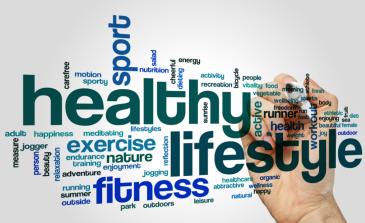 Section 3a
Survey 7 results – 
Keeping well
10
Section 3a – Survey 6 results – Keeping well
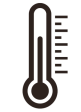 Keeping well trackers – Scores are currently mid-range in the winter of 2021
(% giving a score of 7 or more out of 10)
Post ‘freedom’ day’. Vaccination programme well under way
Lockdown 1
Vaccine approval
Lockdown 3
Booster vaccines
Q1. Do you consider yourself to be……Base: n=total participants in each survey
11
Section 3a – Survey 6 results – Keeping well
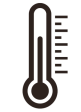 Keeping well trackers – across the sub-groups
Survey 7 was conducted as booster vaccines were being administered.
 The Omicron variant also took hold during this period. 
Panellists were still feeling relatively in ’control of their lives’ and reasonably ‘healthy’ (after a sizeable dip in feelings of healthiness in survey 6)

A number of sub-groups gave lower scores, especially for feelings of health and happiness, these were:

 Those unemployed

Those aged 25-44 years

Those with long term health conditions

Those who are unpaid carers

All the differences mentioned in purple above are statistically
 significant differences
12
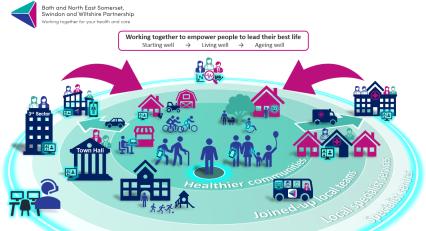 Section 3b
Survey 7 results – 
Health and care model
13
Section 3b – Survey 7 results – Health and care model
Panellists read the following introduction to this section of questions
Shaping a healthier future
 
Health and care organisations across the BSW region have been working on a health and care model that describes how we want health and care to be like for people in the next 10 years and will provide a framework to ensure we take a coordinated approach to how we design and plan services across our partner organisations. We want health and care to become much more than providing services for you when you are ill or injured. We want to focus more on helping everyone to live a healthy life and to stay well.
 
We have developed some ideas and want to share them with you now to hear what you think and to make sure we aren’t missing anything that is important to you and your community.
 
If you would like more information before completing this survey please visit:
Shaping a Healthier Future - BSW Partnership
14
Section 3b – Survey 7 results – Health and care model
The five model themes – overall order of importance to participants
Joined up local teams

91%
(inc 53% very important)
All 5 overarching themes are considered to be of significant importance to participants

Personalised care and joined up local teams are the two most important themes. However, the other three overarching themes follow very closely behind
Personalised care

91%
(including 57% very important)
Local specialist services

86%
(inc 42% very important)
Healthier communities

88%
(inc 49% very important)
Specialist centres

88%
(inc 42% very important)
% of participants saying very or quite important
15
Q2. The list of factors below relate to how the new health and care model will work, please tell us how important each of the following factors are to you? Base: n=502, total participants answering this question set
Section 3b – Survey 7 results – Health and care model
Personalised care – overall importance rating of 91%
Supporting people with long-term physical and mental health conditions to build their knowledge, skills and confidence, along with joint decision making head the list in this section on personalised care
94%
Those aged 25-44 attach less importance to these factors than other age groups. Those aged 65-74 attach the most importance to them.

Females attach more importance to each of these factors than males
94%
90%
87%
16
Q2. The list of factors below relate to how the new health and care model will work, please tell us how important each of the following factors are to you? Base: n=502, total participants answering this question set
Section 3b – Survey 7 results – Health and care model
Joined up local teams – overall importance rating of 91%
Ensuring the support that people need is joined up and works for them heads the list in this section on joined up local teams
Those aged 65-74 attach the most importance to these factors, compared to other age groups.

Females attach more importance to each of these factors than males
95%
90%
90%
17
Q2. The list of factors below relate to how the new health and care model will work, please tell us how important each of the following factors are to you? Base: n=496, total participants answering this question set
Section 3b – Survey 7 results – Health and care model
Healthier communities – overall importance rating of 88%
Working to prevent illness and reduce health inequalities in all communities heads the list in the section on healthier communities. It is also the highest ranking factor across all five sections
96%
Those aged 65-74 attach the most importance to these factors, compared to other age groups.

Females attach more importance to each of these factors than males
89%
86%
79%
18
Q2. The list of factors below relate to how the new health and care model will work, please tell us how important each of the following factors are to you? Base: n=497, total participants answering this question set
Section 3b – Survey 7 results – Health and care model
Specialist centres – overall importance rating of 88%
Investing in specialist centres heads the list in this section on specialist centres
90%
These factors were more important to those with long term conditions, older age groups and those in Swindon
89%
85%
19
Q2. The list of factors below relate to how the new health and care model will work, please tell us how important each of the following factors are to you? Base: n=494, total participants answering this question set
Section 3b – Survey 7 results – Health and care model
Local specialist services – overall importance rating of 86%
Services available close to home heads the list in this section on local specialist services. Digital technology receives the lowest importance ranking in this section and is the lowest across all sections
92%
91%
Those aged 75+ attach the least importance to this factor, 59%
75%
20
Q2. The list of factors below relate to how the new health and care model will work, please tell us how important each of the following factors are to you? Base: n=494, total participants answering this question set
Section 3b – Survey 7 results – Health and care model
Panellists were then shown the following diagram and asked subsequent questions
How we are going to make this happen:
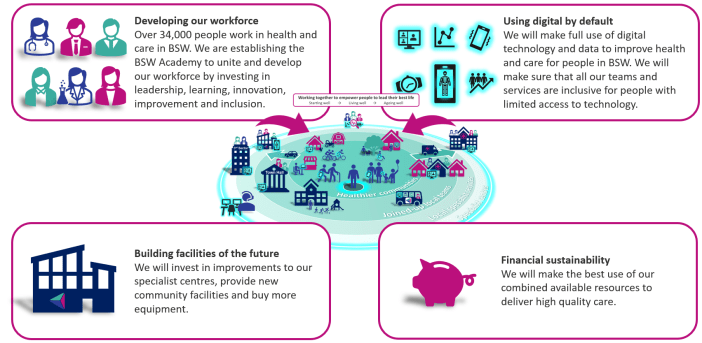 21
Section 3b – Survey 7 results – Health and care model
Approximately four fifths of panellists feel that they have a reasonable understanding of the model
This proportion was similar across most sub-groups of participants

At this stage, those who did not feel they had a reasonable understanding mentioned three main points: 1) insufficient detail for an honest answer to be given, 2) a lack of understanding on where the finances for this would come from and 3) a worry about over reliance on digital provision of services
I need a clearer understanding of the objectives and reasons behind any proposals. The provision of care through expensive private third parties is not something I agree with
Difficult to judge based on a few minutes explanation. I do also wonder how all these excellent suggestions will be financed
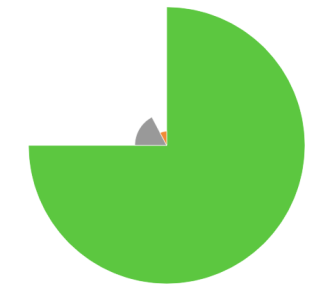 18%
are not sure if they understand the model
Elderly people struggle with on line access. On line access can also be isolating if perhaps you are already isolated and lonely
78%
feel they have a reasonable understanding of the model
It all sounds like pie in the sky to be quite honest
4%
do not understand the model
Just about everything I have read so far smacks of “wish list", with little explanation how such an enormous change will be implemented
A lot of the phrases you asked me my opinion on were either vague and ambiguous or I was unclear how this is different to what is happening already
No idea how this will be achieved
Okay as far as it goes but little depth of information
Q3a. Taking into account everything you have seen and read so far about the proposed new model for health and social care in the BSW region, do you feel that you have a reasonable understanding of it? Base: n=492, total participants answering this question
22
Section 3b – Survey 7 results – Health and care model
Approximately four fifths of panellists rate the model at 7 or more out of 10 (on a scale of 1 being very poor to 10 being excellent)
This proportion was again similar across most sub-groups of participants, those with long term conditions gave slightly lower scores (two thirds gave a score of 7 or more out of 10)
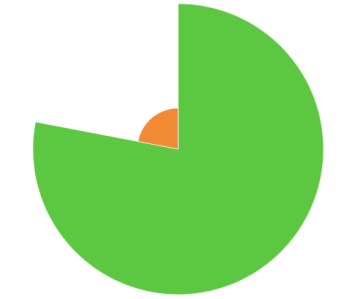 78%
give the model a score of 7 or more out of 10
22%
give the model a score of 6 or less out of 10
Q3c. Again, taking into account everything you have seen and read so far about the proposed new model, how do you rate the model? 
Base: n=446, total participants answering this question
23
Section 3b – Survey 7 results – Health and care model
Just under one half of panellists feel that there is nothing missing from the model that is important to them
I would like to see these changes in practice before I can judge whether there is anything missing
One third are unsure if there is anything important missing from the model. They largely repeat the same thoughts from an earlier question on their understanding of the model
	1) insufficient detail to form a developed opinion
	2) a lack of understanding on where the finances for this would come from/ how this will come to fruition 	3) a worry about over reliance on digital provision of services
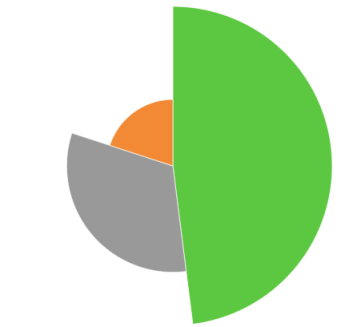 I am a little apprehensive about the shift to online services
I'm not sure I know enough about the plans to be able to form an opinion
48%
do not feel anything is missing from the model
32%
are not sure if anything is missing from the model
It is quite an holistic view which I guess is the foundation but a long way off making it happen
I'm not sure there will be enough support for people who live in villages where there are no public buildings
20%
feel there is something missing from the model
One fifth feel something important is missing from the model. Comments here centre on the lack of specific detail for certain groups of people and certain health services/ inequalities:
Those not comfortable with/ unable to afford/ access digital appointments
The elderly
The deaf
The working population
Children and young people
Rural communities
Mental health services
LGBTQ community
Maternity services
24
Q3d. Is there anything missing from the model that is important to you it?                 Base: n=488, total participants answering this question
Section 3b – Survey 7 results – Health and care model
Approximately two thirds of panellists say they would be willing to change the way they access services in response to the new model
Those aged 75 and over were less willing to change (53%), largely due to a stated preference for face to face appointments
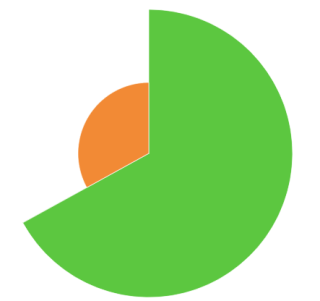 66%
would be willing to change the way they access services
33%
would not be willing to change the way they access services
Q4. How willing would you be to change how you access services in response to the new model? Examples of this might be attending some appointments online instead of face to face or attending some appointments in community settings instead of hospital?   Base: n=488, total participants answering this question
25
Section 3b – Survey 7 results – Health and care model
How best would you like to communicate with health and care professionals to make sure your care is personalised to you?
Face to face appointments at community locations are very popular among panellists. Phone calls, video appointments and APPs also have reasonable levels of support
Rising to 69% of those aged 25-44.
Dropping to 13% of those aged 75+
Rising to 50% of those aged 44 and under.
Dropping to 5% of those aged 75+
Q5. How best would you like to communicate with health and care professionals to make sure your care is personalised to you?   
Base: n=488, total participants answering this question
26
Section 3b – Survey 7 results – Health and care model
What support might you use or need, from the new model, to help you stay as well as possible for as long as possible?
Just under one half of participants are not currently in a position that would require support from the new model
Mental health services, exercise advice and manging long term conditions were the three key areas of support required
Rising to 60% of those aged 25-44.
Dropping to 5% of those aged 75+
Rising to 43% of those with long term conditions
Rising to 47% of BAME panellists
Rising to 27% of BAME
panellists
Rising to 16% of 
those aged 44 & 
under
Rising to 19%
of 16-24’s
Q6a. What support might you use or need, from the new model, to help you stay as well as possible for as long as possible? 
Base: n=488, total participants answering this question
27
Section 3b – Survey 7 results – Health and care model
Participants expanded on their responses to the question regarding what support they might need from the model
I think exercise and cooking advice are examples of skills that would contribute to better mental health, as well as social activities. Mental health services are the most important aspect of the model to me. It is currently quite difficult to find help for mental health issues, and when help is found, there is usually a waiting list or a delay in receiving treatment. A lot of people are ill-informed about accessing the services and don't know how to find help
These are things I feel
 I already need but can not access due to not being severe enough in my conditions but struggle daily in every day activities is house work, cooking, making friends, managing anxiety, pain and fatigue
A guide to a healthier lifestyle for people who don't have the resources or don't know where to start
Good to know how much exercise one needs and maybe you can provide local groups
Two crucial aspects with the more time we spend at home
Exercise/ social
If we have the tools readily available and accessible to us, we will stay healthier for longer and hopefully reduce the need for primary and secondary health care services. At present I don't feel that enough people take direct responsibility for their own health. Social activities are vital for maintaining good mental health and this in turn  helps maintain good physical health. At present, this is not relevant for myself, but I would like to think that as I get older, I could access these activities
I have bipolar affective disorder and also emotionally unstable personality disorder. Having a regular “check in” with mental health professionals would keep me reassured that I am managing my condition well, even by phone or video call.  Instead of lurching from crisis episode to crisis episode and wading through the referral process again and again
Mental health
Social exclusion and/or loneliness needs to be taken account of and factors put in place to prevent this having mental illness consequences
Having 
arthritis, regular and updated information and support as and when needed would be reassuring. To remain in good health and reduce risks of hospital admission
Access to mental health care is increasingly important for all people in the community so making it more readily available and accessible is vital
LTC’s
Accessibility
28
Q6b.(Q6a. What support might you use or need, from the new model, to help you stay as well as possible for as long as possible?) Why do you say that?
Section 3b – Survey 7 results – Health and care model
What kind of services would you like to be able to access nearer to where you live? (which may be currently provided in hospital or larger urban areas)
Medical tests and scans being available nearer to home receives strong interest across the panel. Support organisations and mental health services nearer to home would also be appreciated by sizeable proportions of citizens
Strong interest across the sub-groups
Rising to 70% of those unemployed and
to 78% of unpaid carers
Rising to 60% of those aged 25-44,
65% of manual workers,
86% of lone parents
and to 53% of those with long term conditions
Q8. What kind of services would you like to be able to access nearer to where you live (which may be currently provided in hospital or larger urban areas)?   
Base: n=487, total participants answering this question
29
Section 3b – Survey 7 results – Health and care model
Four fifths, 80%, of participants would be very or quite comfortable using technology to help them manage their health and social care
This proportion rises to 91% of those aged 44 & under and drops to 23% of those aged 65+
It also drops a little, to 68%, of the unemployed
Q7. How comfortable would you be using technology to help you manage your health and social care? For example, booking appointments online or using mobile remote technology to monitor a condition you have that provides relevant information to your health and care team?   Base: n=487, total participants answering this question
30
Section 3b – Survey 7 results – Health and care model
What difference do you think the changes in this proposed new model of health and care, will make to you and your family?
Just under one half, 47%, of participants feel the new model will make some, or a great deal, of difference to themselves and their families
This rises to 61% of those with long term conditions, however there is some doubt that the finances to enable the change will be made available
The potential to make my life better is there, but I have no confidence that the resources will be made available
They seem to consist of good ideas, but, pardon me if I say that past experience leaves me doubting that the execution will match the good intention
Q9. What difference do you think the changes in this proposed new model of health and care, will make to you and your family? 
Base: n=487, total participants answering this question
31
Section 3b – Survey 7 results – Health and care model
NB. Q11: 48% of participants would like to be kept informed about these plans going forward. They have agreed to Jungle Green passing their email addresses to BSW CCG
Final comments….
It's a great aspiration and there are a lot of potentially positive outcomes.  Organisations working in silo for years and bidding against each other for funding and contracts has been really hard for the service user, as you have to keep retelling your story to each organisation you work with and no-one has a real grasp on who is doing what to support you.  It's not joined up and actually feels competitive between organisations/providers.  There is also a theme of 'we're not funded to do that', i.e. it's another organisation's remit, so you just don't get helped when you need it.  Collaborative working and person-centred care is imperative to quality of care and positive outcomes in being able to 'thrive', not just 'survive'.    Mental health services and support should be far easier to access, and in a timely manner, as when someone recognises they have a problem and asks for help, they are usually really in need of it (sometimes even in crisis).  Delaying support through inefficient referral processes and long waiting list just means the mental health of the person further deteriorates, and ultimately then needs longer support!!.   There is still a lot of stigma around mental health and accessing services in society. We need to change this, to help people be able to talk more to others in their own support networks, aid early intervention and improve access to specialist support.  We also need to bust myths in society about those with long-term mental health conditions (i.e. schizophrenia, eating disorders, personality disorders) to raise awareness, create understanding and more acceptance.   The rate of people in secondary care mental health who are unemployed is very high.  We need to work on helping people more with this and not just thinking about ticking a box for someone getting a job, but helping those with mental health issues to recognise their own value and potential.  Help those with lived experience to be able to access jobs within the mental health and care setting - offer more apprenticeships with University degrees alongside, more paid peer volunteer roles, etc.  Services that have staff with lived experience are an asset to the system, as their insight and experience shows in the quality of care and compassion they provide.
Moving everything to digital worries me because I feel my generation are being pushed in to a digital world that we are not comfortable with. It makes me feel inadequate to be honest and I don't want to feel like that. I pretend I'm fine when the family tease me a bit about lack of digital skills but I really don't like the feeling
Fully consult all levels of medical care - often decisions are made by senior officials who have no idea what it's really like to deliver to patients. Also take account of all patient users for the same reasons
Aged 92
Please do not treat us as idiots! Having been in business a very long time it is obvious that you are doing the classic “cover our arses” exercise before telling the great unwashed what is best for them! Shame on you! I challenge you to contact me and convince me that what you are hell bent on implementing is better than the pre COVID NHS!!!!!!!!!!!!!!!!!
Please don’t dismiss the power of face to face appointments. Going wholly digital is not always best
32
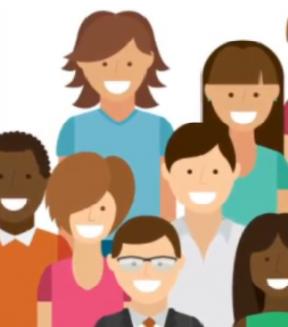 Section 4
Appendices – Panel Profile
33
Section 4 – Appendices - Panel profile
Recruitment methodologies – 1,187 panellists recruited
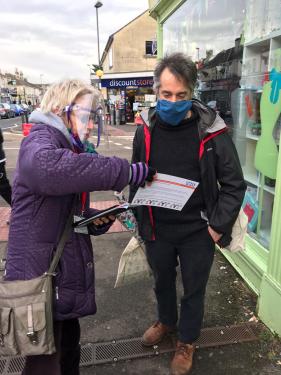 1) Core recruitment – face to face
33 face to face recruitment days took place in January to                 March and then November / December 2020.A further recruitment phase occurred in Nov/Dec 2021 (always as pandemic regulations allowed)
A mixture of community days in town halls, libraries, community & social centres, shopping malls and cafes/inns
Along with individual interviewers conducting face to face on-street shifts and door to door interviews, among local communities in less busy locations
These have been spread right across the BSW region, including
Bath, Batheaston, Midsomer Norton, Keynsham
Bath Racecourse vaccination centre
Swindon
Devises, Marlborough, Trowbridge, Warminster, Salisbury, Amesbury, Chippenham

F to F recruitment was the preferred core method: both to avoid self-selection and to enable specific targeting of a representative sample. 1,087 panellists have been recruited via this method

The interaction with the professional recruitment team also provides an opportunity for a clear introduction to and    explanation of the purpose of the panel
2) Additional recruitment
           methods
These have included social media advertising on Facebook and Instagram, member get member (panellists promoting to their contacts), engagement with local organisations and promotion by BSW CCG via it’s website, social media and contacts

An additional 100 panellists have joined via these methods

This additional recruitment allowed an element of boosting of certain categories of citizen’s, such as younger people and hard to reach audiences
Panellists have completed 7 surveys since the panel started, mainly online. Jungle Green conduct additional interviews by telephone and postal questionnaire where the respondent has chosen these alternative methods
34
Section 4 – Appendices – Panel profile
Comparison of the profile of the entire BSW region population (according to census data/JNSA)/ our rim weighted panel profile and the actual panel profile recruited as at Dec 2021
% of BSW entire population/survey 7 participant rim weighted profile (521)    % of our actual panellist profile as at Dec 2021 (1,187)
NB:
Survey 7 participants’ responses have been rim weighted to reflect the exact profile of the BSW population.

The sample profile relating to the findings in section 3 of this report is, therefore, exactly the same as the grey bars in the following charts
35
Section 4 – Appendices – Panel profile
Comparison of the profile of the entire BSW region population (according to census data/JNSA)/ our rim weighted panel profile and the actual panel profile recruited as at Dec 2021
% of BSW entire population/survey 7 participant rim weighted profile (521)    % of our actual panellist profile as at Dec 2021 (1,187)
36
Section 4 – Appendices – Panel profile
Comparison of the profile of the entire BSW region population (according to census data/JNSA)/ our rim weighted panel profile and the actual panel profile recruited as at Dec 2021
% of BSW entire population/survey 7 participant rim weighted profile (521)    % of our actual panellist profile as at Dec 2021 (1,187)
37
Section 4 – Appendices – Panel profile
Rim weighted panel profile
Base: n=521
38
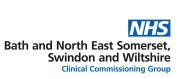 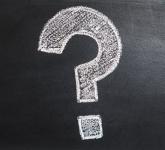 Any questions please contact us:
Janice Guy, Marketing Research Consultant, Jungle Green mrc – janice@junglegreenmrc.co.uk , 0117 914 4921
Julie Ford, Recruitment and Data Manager, Jungle Green mrc – julie@junglegreenmrc.co.uk  , 01275 818343
Donna Peake, Public Engagement and Insights Manager, NHS BSW CCG – donna.peake3@nhs.net